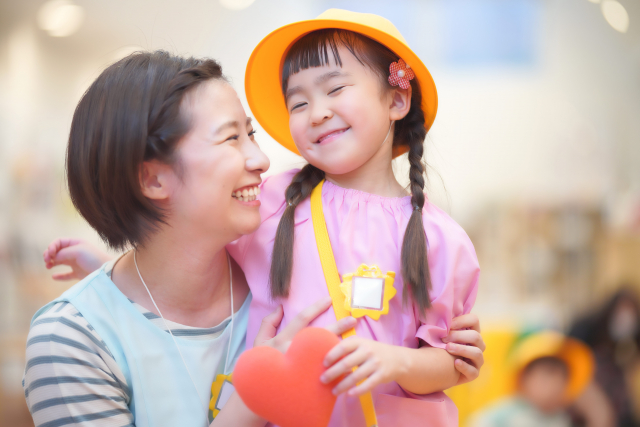 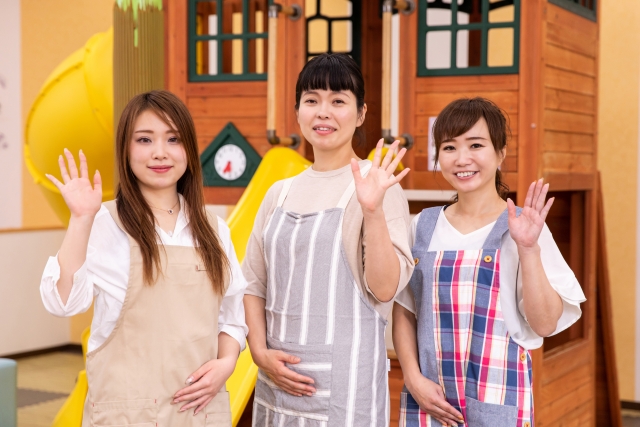 ○○幼稚園に
聞いてみたいことは何ですか？
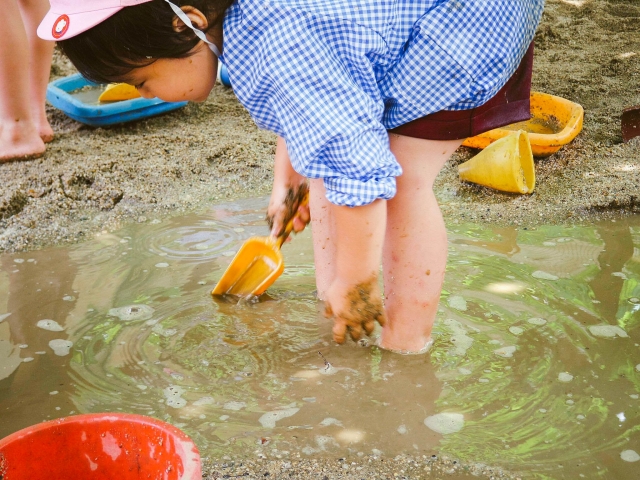 以下の表から聞きたいことにチェックをお願いします♪
どんな疑問にも丁寧にお答えするので、安心して質問してくださいね♪
○○幼稚園の特徴について
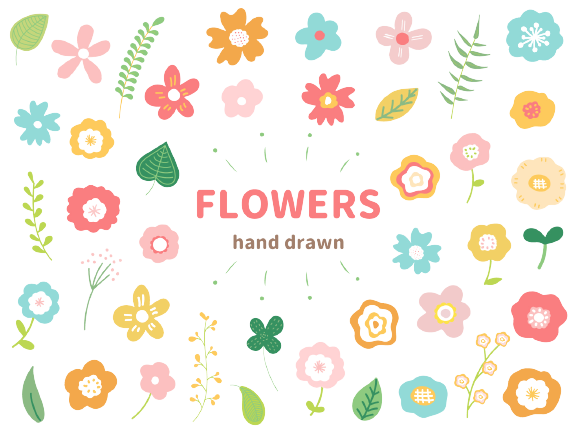 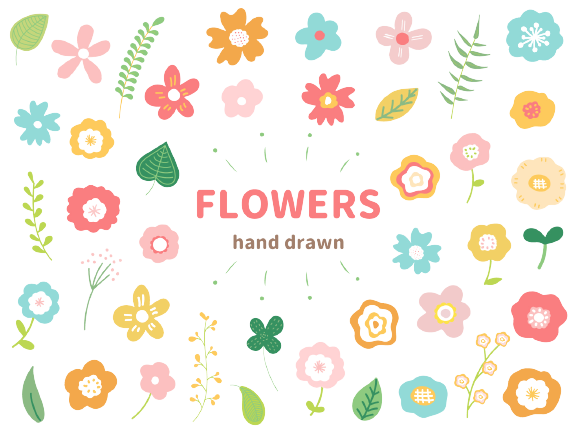 ○○幼稚園の働き方について
就活・その他について
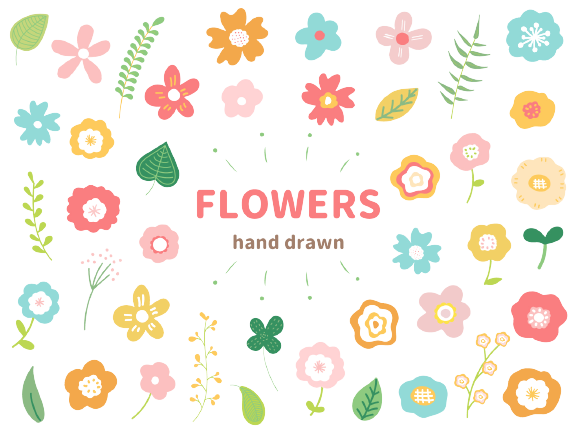 ▼今、興味のあるものを〇で囲んでください。(複数選択OK)
施設形態
幼稚園・保育園・認こ園
学年
学校名
名前